Teknik pengelolaan e-jurnal menggunakan OJS V.3
Umar Khasan
Assistant Editor of Agriekonomika
umarkurus@gmail.com
085232044703
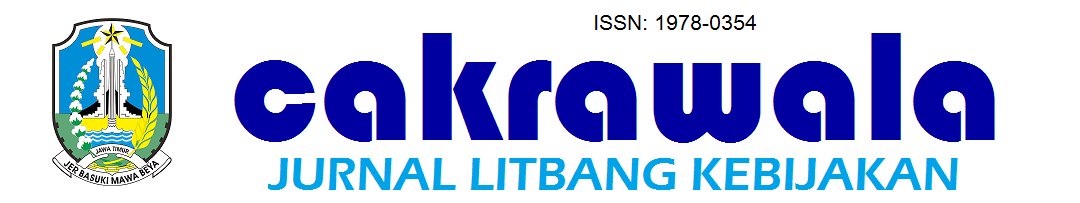 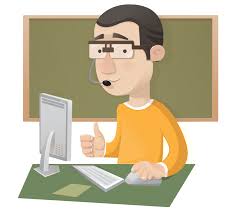 Disampaikan pada workshop “Implementasi E-Jurnal menuju Tata
Kelola Jurnal Kelitbangan Jawa Timur yang baik” Balitbang Prov.
Jawa Timur
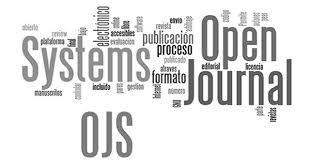 Model jurnal by OJS
Author
Editor in Chief
Editor
Reviewer 1
Section Editor
Reviewer
Reviewer 2
Tampilan Setelah Login
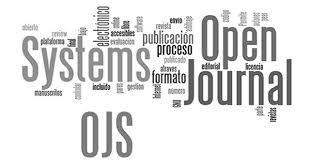 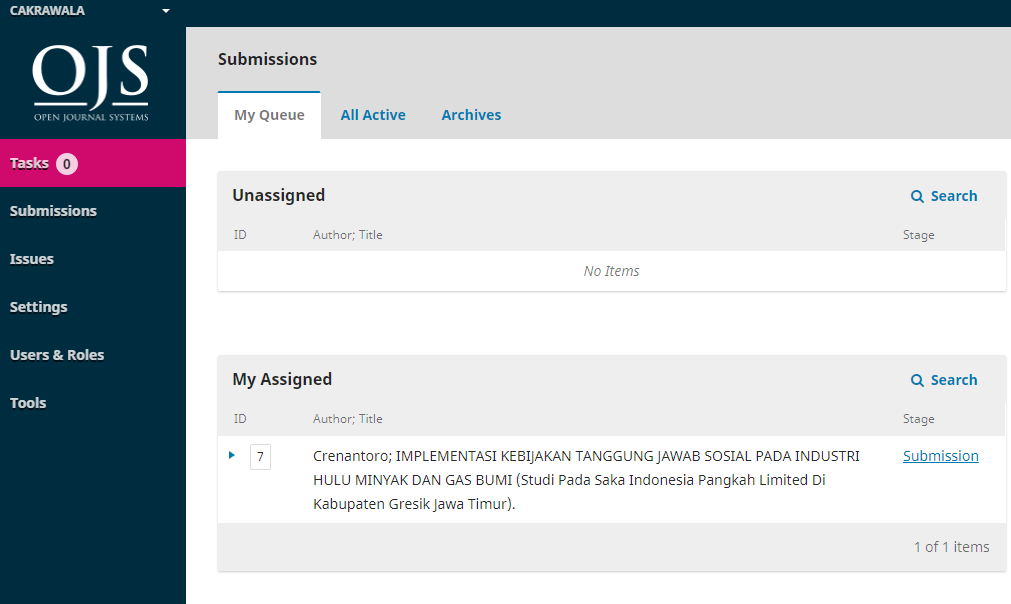 Input Daftar Editor & Reviewer ke /settings/journal/Masthead
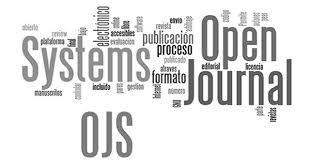 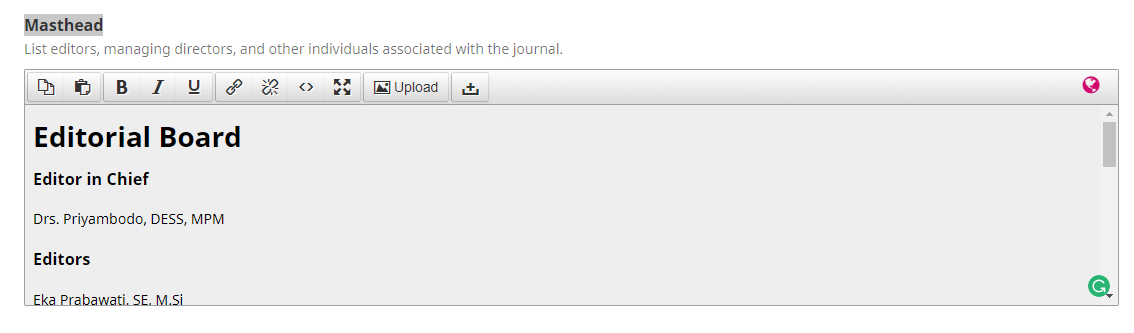 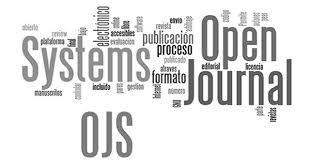 Jurnal Cakrawala
Editor in Chief dan Editorial Boar masih standart, tanpa penyebutan 
Afilasi
Google Scholar
Scopus (jika punya)
Dewan Editor kualifikasi harus dari luar
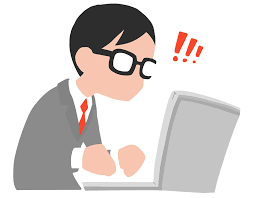 Input Focus & Scope dan lain-lainke /settings/journal/About the Journal
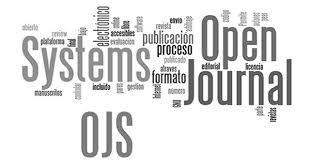 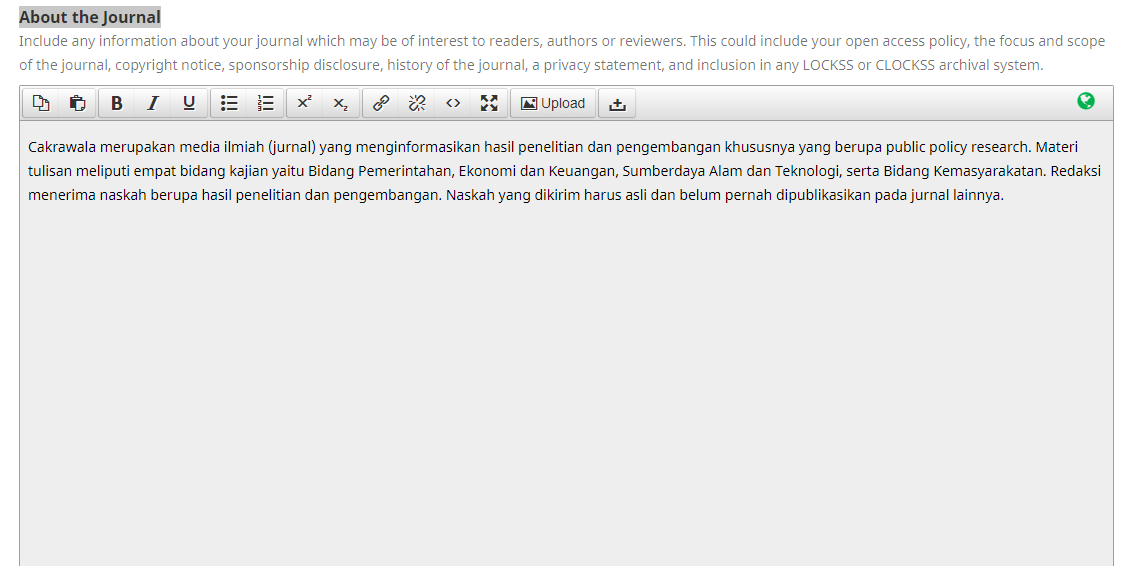 Menambahkan kontak personke /settings/journal/Contact
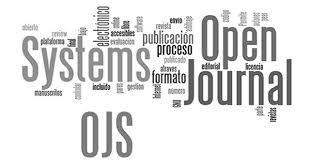 Mengganti Header ke settings/website/ Logo
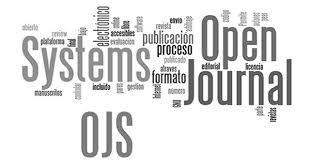 Menambah CC License & Counter Web ke settings/website/ Page Footer
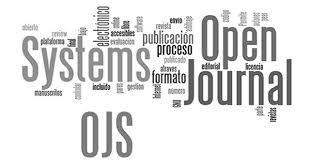 Setting Theme Manual ke settings/website/ Theme
Setting Sidebar Kanan ke settings/website/ Sidebar management
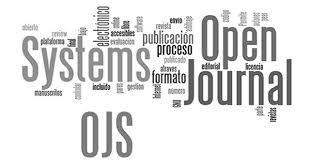 Menambahkan Cover Homepages di settings/website/ Homepage Image
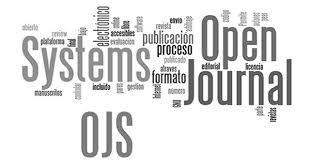 Masih kosong
Menambahkan Sidebar Kanan di settings/website/Plugin/ Custom Block Manager
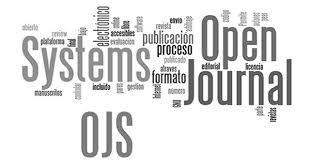 1
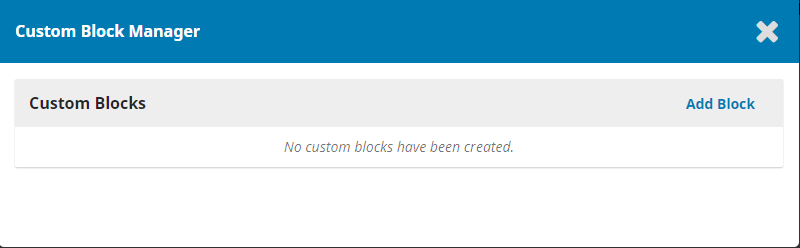 2
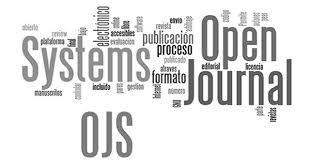 Klik Edit
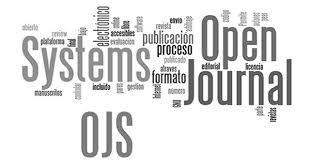 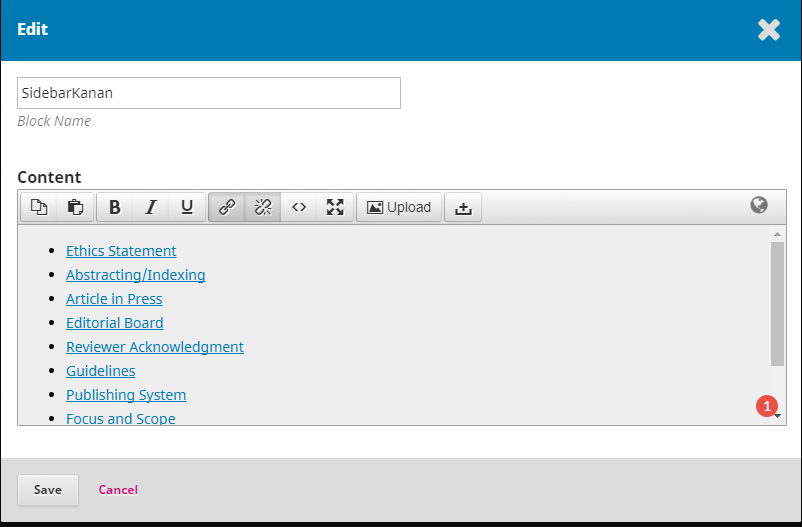 Kekurangan pada menu about
Focus and scope tidak ada
Peer review proses belum di jelaskan
Open acces jurnal belum ada
APCs dan Submission Charges belum ada
Ethic Statement belum ada
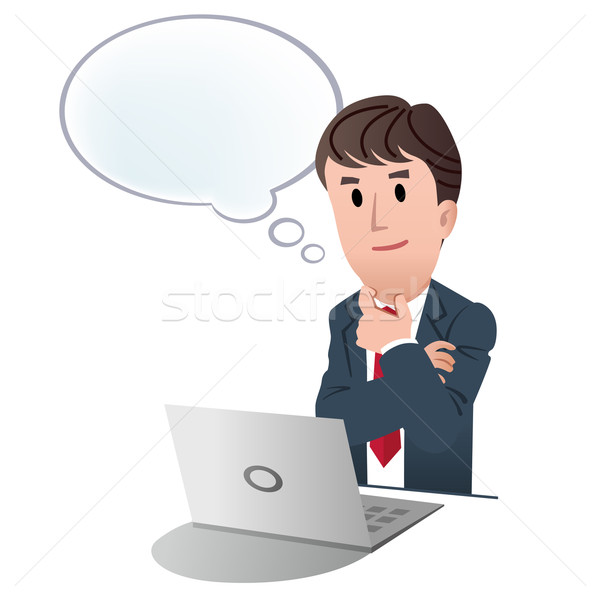 Wajib membuat visitor
Saran visitor counter menggunakan Statcounter
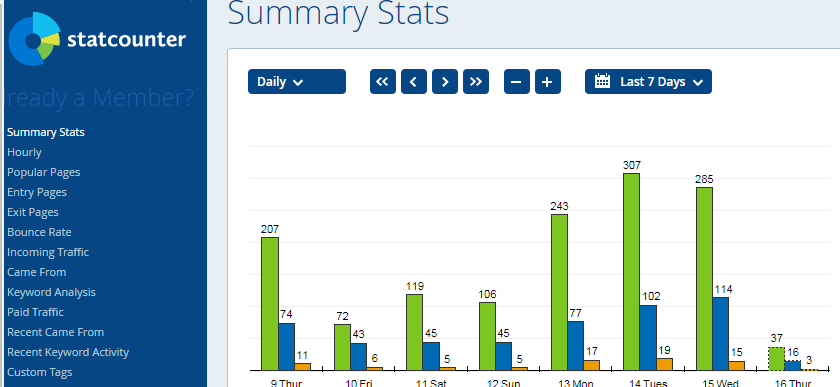 Wajib mempunyai Scan Plagiasi
Pedoman Akreditasi Terbitan Berkala Ilmiah tahun 2014
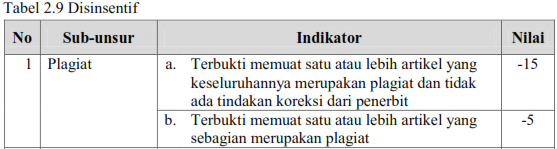 Beberapa aplikasi untuk mencegah Plagiasi
Turnitin
Grammarly
Duplichecker
Tessy.id
Unplag
Plagiarism Checker
Plagiarsm detector
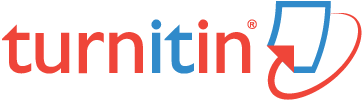 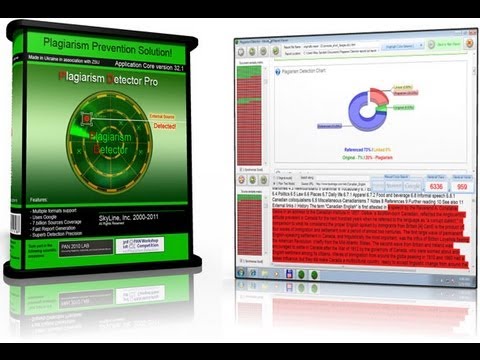 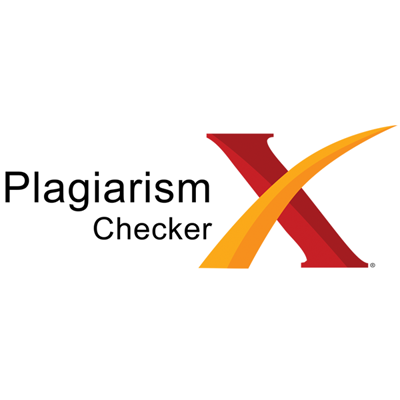 Tampilan setelah di setting management block
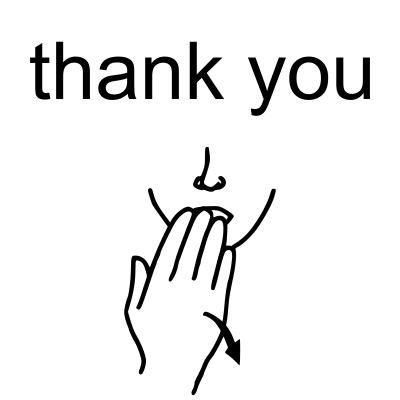 umarkurus@gmail.com
085232044703